M. Hildebrandt  ::  NUM  ::  Paul Scherrer Institut
A very warm welcome to you at PSI !
SINE2020 WP9 Meeting and Industry day
SINE2020 WP9 Meeting, PSI, 13./14.06.2017
Parking
▪ in case you came by car, please note that parking fees apply
▪ vending machine right at entrance of parking place
▪ violations get ticketed
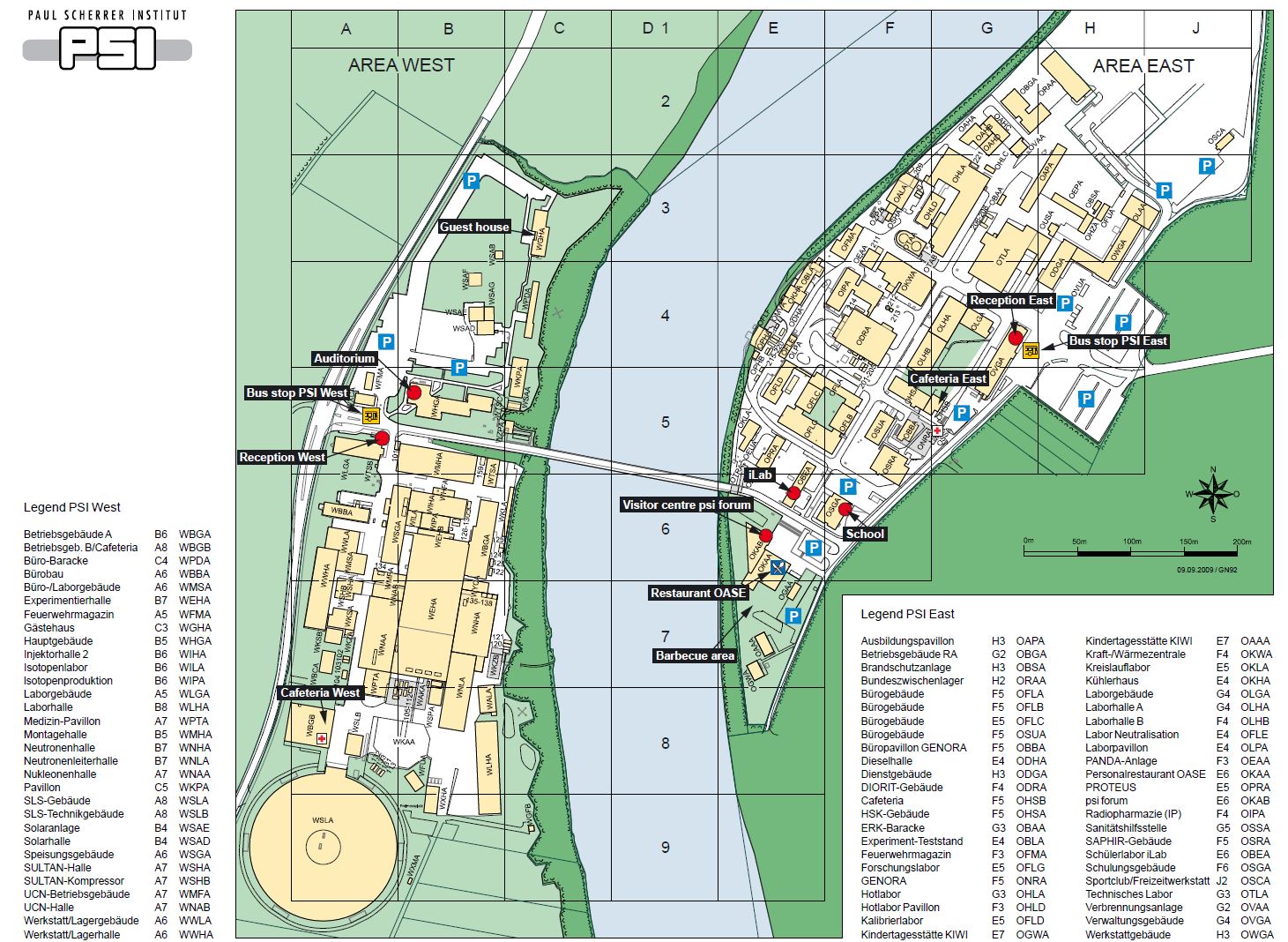 Bus Connection to Böttstein or Brugg
▪ 	bus stop PSI West: bus 376  	direction Döttingen (via Böttstein)
																	direction Brugg

		to Döttingen: 	xx:23
										xx:53
					last bus 	20:23
			
			
		to Brugg: 			xx:04
										xx:34
					last bus 	21:04


▪	bus tickets are prepared and 
	available
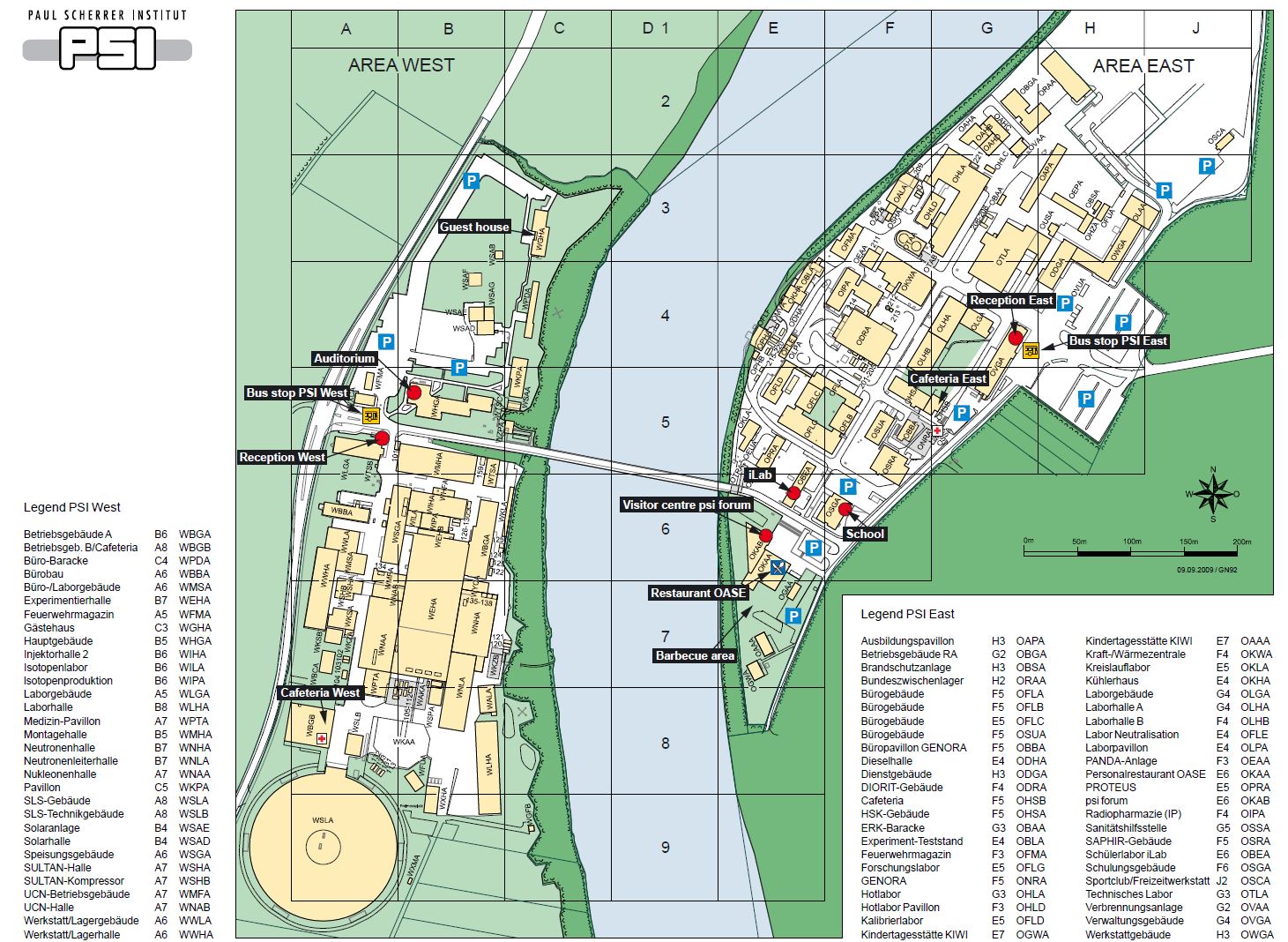 Böttstein
Villigen/Brugg
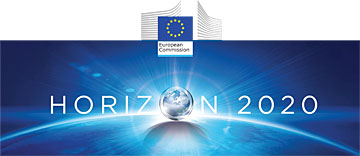 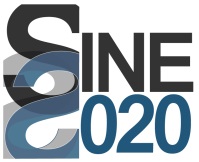 WP9 Instrumentation: Detectors RTD Meeting
Tuesday 13th June 2017 
Venue: The Auditorium, Paul Scherrer Institute, 5232 Villigen PSI Switzerland
Tuesday 13 June 2017
WiFi
▪ 	SSID: eduroam

▪	SSID: conf				userID: wlan-conf
										password: DuqEHj57

▪ 	SSID: guest
	no password, but only vpn & email protocols (imaps, smtps)
Coffee, Lunch
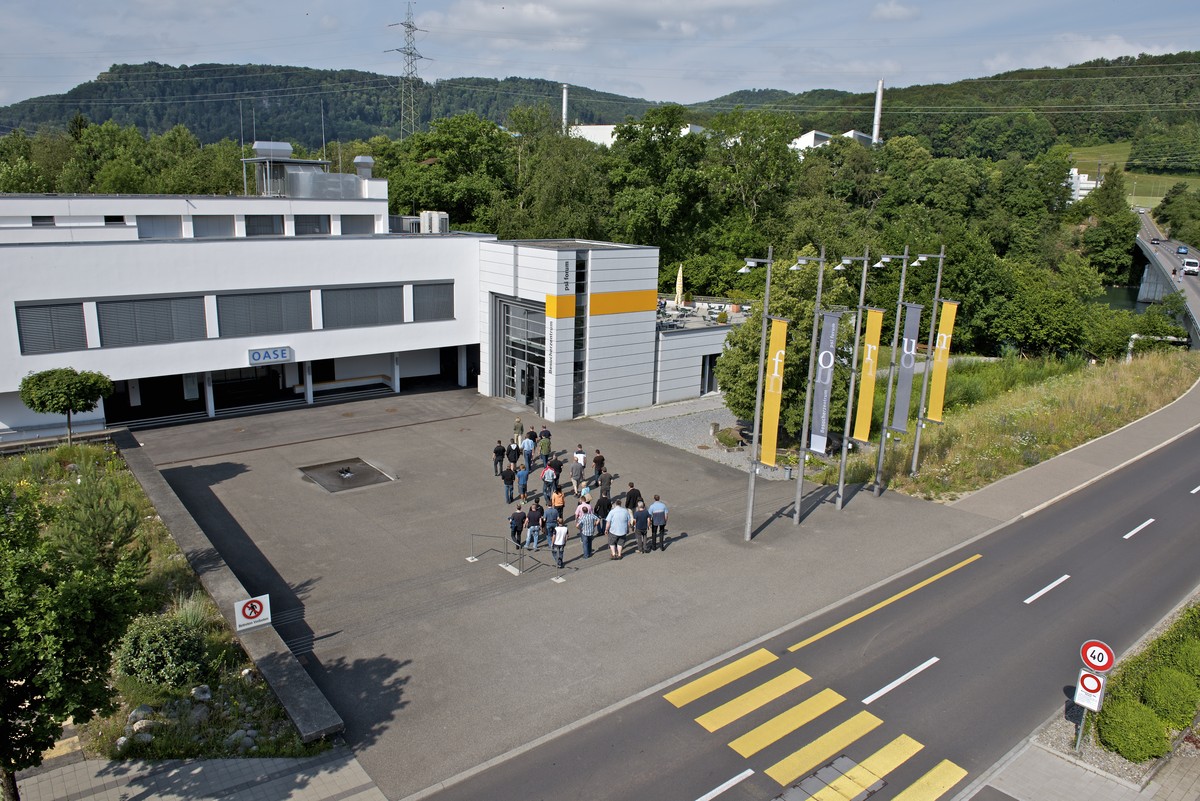 coffee:	outside Auditorium in 
				foyer of this building

lunch: 	PSI restaurant OASE
				lunch voucher (1 lunch, 1 drink)
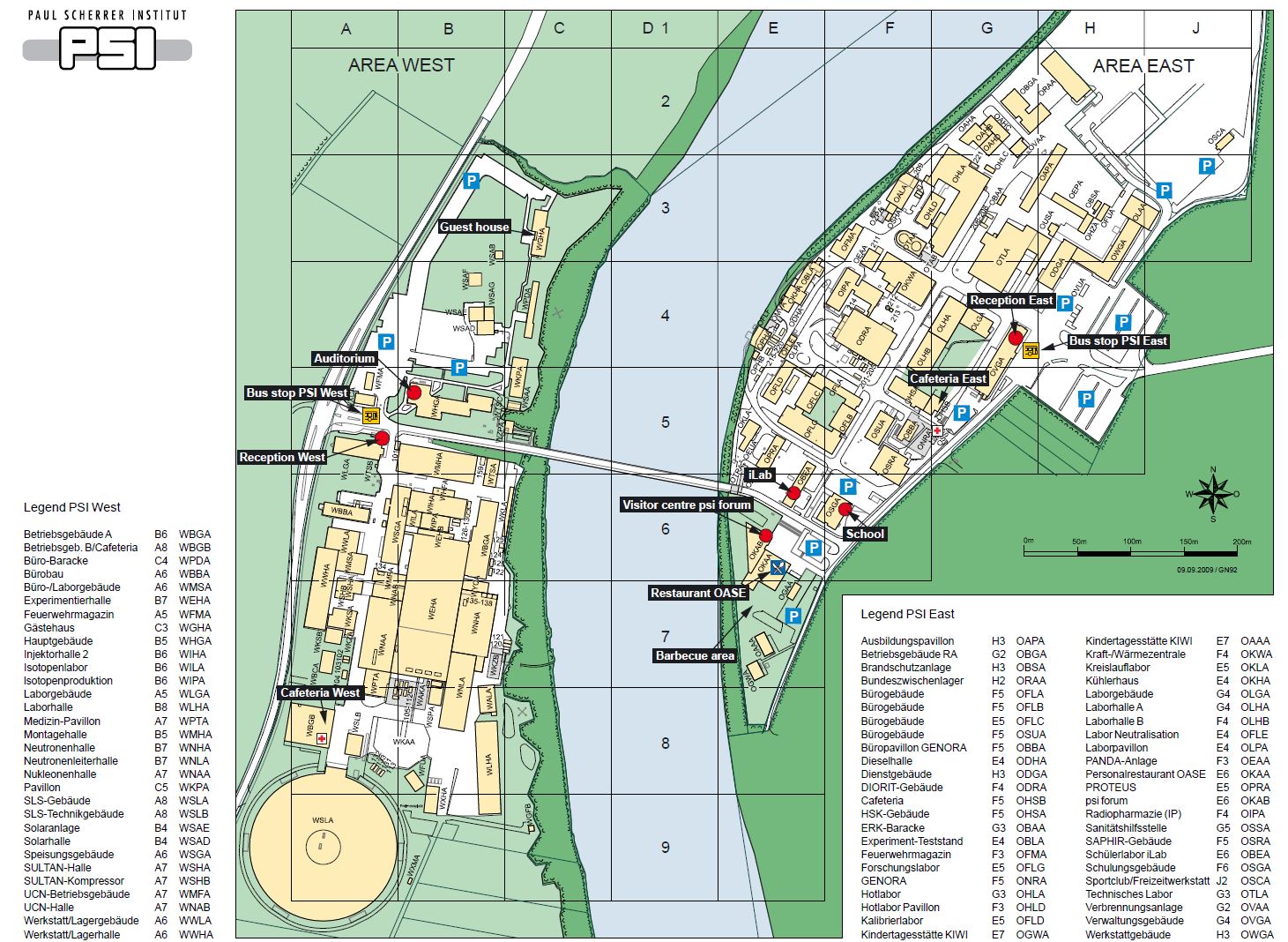 remark for Georgios:
OASE is closed on Wed evening
Dinner
dinner: 	19:00 Burestübli in Böttstein
bus stop "Böttstein, Birch"
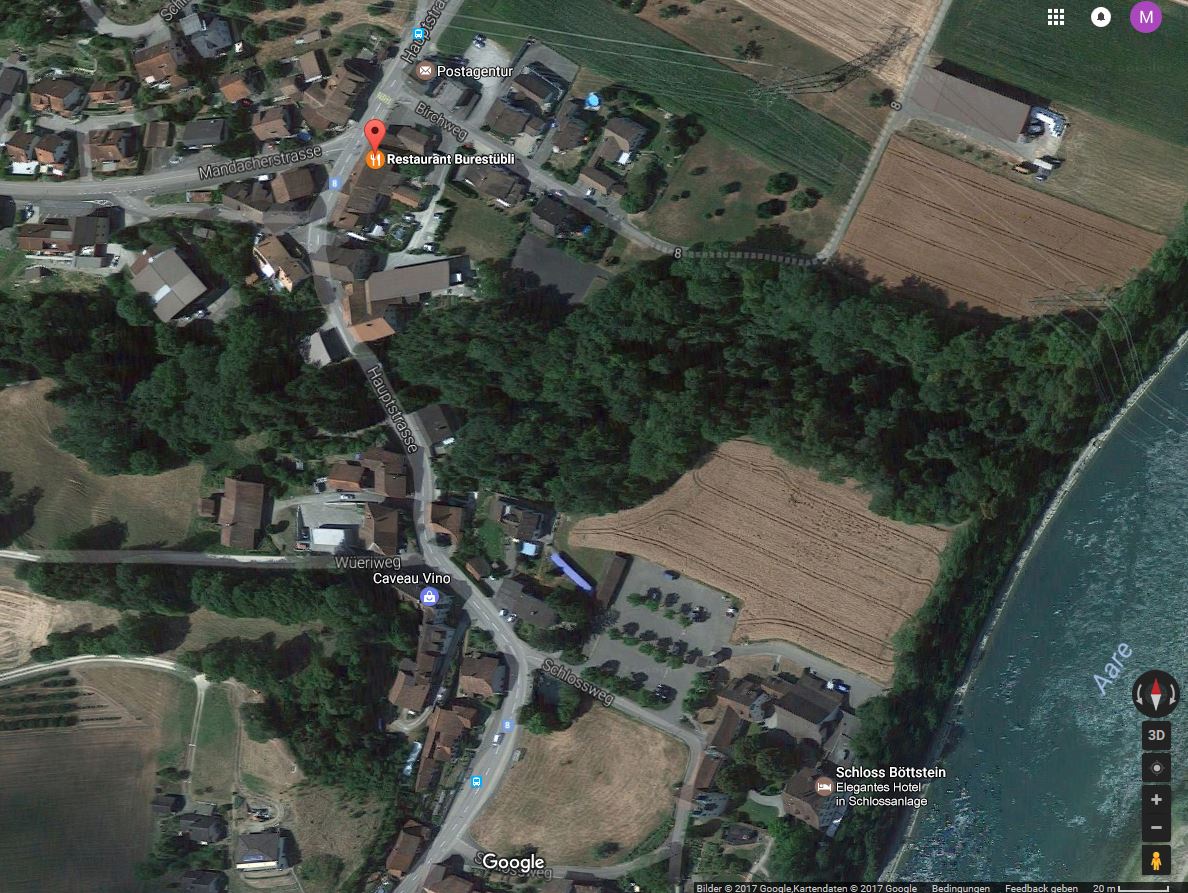 car parking
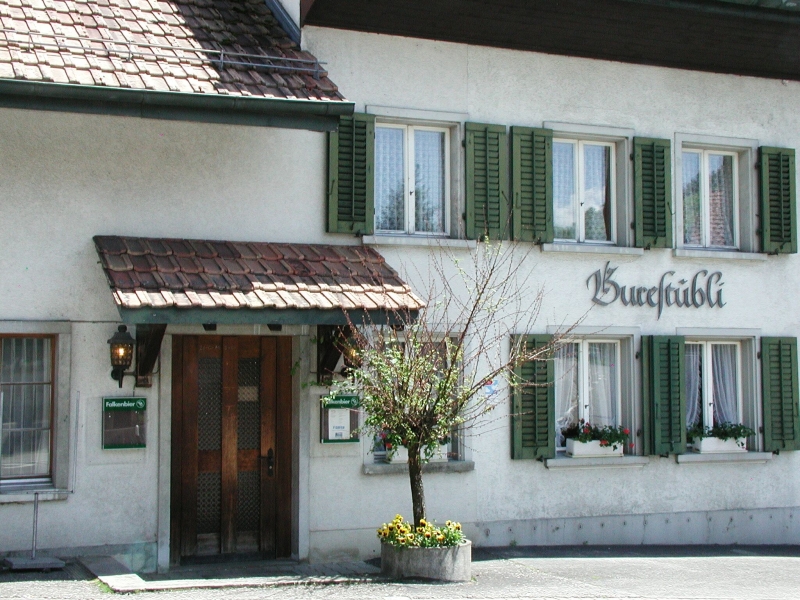 bus stop "Böttstein, Schloss"
Questions
▪ 	Any questions? 

▪	Any issues which need to be solved right now?
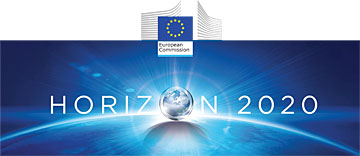 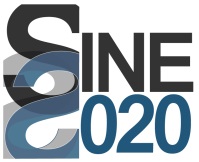 WP9 Instrumentation: Detectors RTD Meeting
Tuesday 13th June 2017 
Venue: The Auditorium, Paul Scherrer Institute, 5232 Villigen PSI Switzerland
Tuesday 13 June 2017